Orienta DropOut
Gli atteggiamenti verso la dispersione scolastica di insegnanti e studenti del nostro liceo (2015)
Dati
Questionario docenti 
      1. Cause della dispersione
      2.  Come ci comportiamo  davanti a
           freq. irregolare e abbandono
      3.  Quali misure sono efficaci
Questionario studenti
      1. Sei un buon studente o no?
      2  Cosa pensi della scuola e
          dell’abbandono
       3 Cosa pensi si debba fare
Le risposte degli
Insegnanti
Cos’è la dispersione scolastica
Per 11 insegnanti su 19 (57%) è un problema sociale, i restanti 8 si distribuiscono su risposte formali, inesatte o non rispondono (ma scartano le risposte più disinformate)
Le risposte proposte
Le nostre risposte
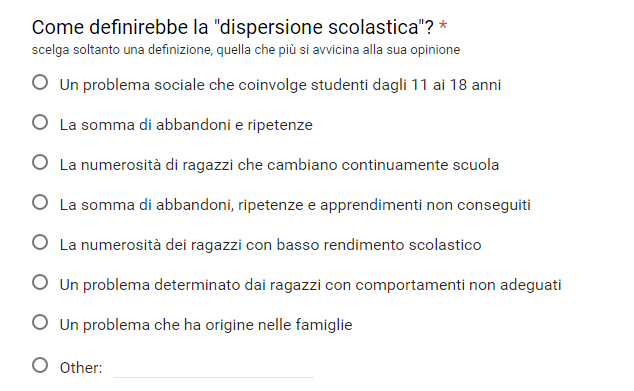 Le cause della dispersione
Tutti i docenti indicano tra le cause principali del disagio scolastico la scarsa motivazione allo studio e i fallimenti scolastici, ma
solo il 63,1% legge questi fattori in stretta connessione con i problemi comportamentali dello studente, i cattivi rapporti con i compagni e il basso livello culturale della famiglia
il 68,4% li mette in relazione con la conflittualità con i docenti e i  problemi economici della famiglia
Il nostro comportamento davanti a frequenza irregolare e abbandono
I docenti si dichiarano attivi e (quasi) mai indifferenti
Coinvolgono il consiglio di classe (94,7%), parlano con lo studente(89,4%), con la famiglia (78,9%), con il Dirigente (68,4%)
MA
Il 31,5 nota di « concentrarsi su quelli rimasti » e un insegnante dichiara di « non mettere mai in campo tutte le azioni possibili »
Le nostre opinioni sull’efficacia delle azioni
Combattere la dispersione è possibile:
Lavorando sulle competenze di base
Riducendo il numero di studenti per classe
Proponendo una didattica inclusiva (ma ne abbiamo un’idea condivisa?)
Avvicinando lo studente e la sua storia personale
Rispettando ogni differenza (in che modo?)
Attivando progetti con il territorio
Aggiornandoci
Strutturando la didattica per obiettivi d’apprendimento
Le risposte degli
Studenti
Lo studente tipo del nostro Liceo
E’ uno studente di medio successo
Solo 20 su 186 hanno ripetuto un anno scolastico
Il 78% ha la media del 7 o superiore
Più della metà (55%) non ha mai pensato di lasciare la scuola, ma uno su tre dichiara di averci pensato « qualche volta »
Si dividono sui contenuti didattici
I nostri studenti considerano importanti i contenuti didattici (81%) 
Il 68% pensa che a scuola «si impara ad agire»
Per l’83% (52 «abbastanza», 18 «molto», 26 «completamente»); « bisogna cambiare completamente la didattica » (ma distribuzione bimodale: 65 preferenze per «poco d’accordo», 52 «abbastanza»)
Il 53% pensa che vengano « proposti contenuti superati e poco interessanti » (anche qui bimodale: 62 « poco d’accordo », 52 « abbastanza »)
Preferiscono una didattica attiva
Se l’83% pensa che la didattica debba cambiare completamente, l’87% chiede meno didattica frontale 
Il 90,3% pensa che dobbiamo «coinvolgerli di più»
Bocciare o non bocciare?
Per il 56% «ha senso bocciare» (ma la distribuzione è zeromodale)
Nonostante la grande dispersione delle scelte, i nostri studenti mostrano un approccio piuttosto convenzionale all’insuccesso scolastico che attribuiscono a cause soggettive, affrontabili e modificabili dagli interessati (la colpevole inerzia è dunque meritevole di sanzione)
Le cause della dispersione
Per il 70,4%, è da imputare ai fallimenti scolastici 
Per il 69,8% all’assenza di motivazione e alla convinzione di non riuscire (70,43%)
Per il 67,7% ai contrasti con i docenti, a una didattica non coinvolgente (57,5%)e (ben) il 52,1% a «valutazioni ingiuste» e a «offese da parte dei docenti»
Per il 66% conta anche l’influenza di «cattive compagnie», «cattivi rapporti con i compagni» (59,1%) e «comportamento inadeguato» (43%)